Лекция 2
ОСНОВНЫЕ ШИХТОВЫЕ МАТЕРИАЛЫ
1. МЕТАЛЛОШИХТА
Более чем на 80 % себестоимость стали определяется стоимостью ис­пользуемого сырья, прежде всего рас­ходом и стоимостью металлошихты.
В качестве металлошихты использу­ют: а) чугун (жидкий или твердый); б) металлолом (в технической литературе часто используют термин «скрап»');
в) металл одобавки, например продук­ты прямого восстановления железа и др.
Расход металлошихты, составляю­щий 1100—1150 кг/т жидкой стали, определяется: 1) составом шихты (доля чугуна, доля скрапа в шихте и т. п.); 2) характером шихты и хими­ческим составом ее составляющих (степень «зашлакованности» чугуна, концентрация в нем легкоокисляю­щихся примесей, «замусоренность» скрапа и т. п.); 3) технологией плавки (будет применяться кислород для продувки ванны или нет, большое или умеренное количество образую­щегося шлака и т. п.). Расход метал­лошихты снижают при использова­нии в качестве окислителей железной руды, окалины или других материа­лов, в состав которых входит железо (оно частично восстанавливается и переходит в металл).
2. ЧУГУН
Напомним, что чугун получают в до­менных печах восстановлением железа из железорудных материалов (агломе­рата, окатышей и др.). При горении кокса идут реакции
 
С + О2 + 3,762N2 = С02 + 3,762N2,
 С + СО2 + 3,762N2 = 2CO + 3,762N2.
 
При частичном обогащении возду­ха кислородом коэффициент 3,762 со­ответственно уменьшается (это соот­ношение долей азота и кислорода в воздухе: 79/21 = 3,762).
В области высоких температур при наличии углерода идет реакция
 
С02 + С = 2СО.
 
Образующийся оксид СО — вос­становитель, и атмосфера в домен­ной печи восстановительная. В зоне высоких температур идет прямая ре­акция восстановления железа угле­родом кокса:
 
FeO + С = Fe + СО - Q.
Степень восстановления железа в доменной печи 99—99,9 %, поэтому доменный шлак содержит < 1 % FeO. В восстановительных условиях печи восстанавливаются и другие оксиды, поступающие в доменную печь с ших­той (оксиды кремния, марганца, фос­фора и др.):
 
SiO2 + 2С = [Si] + 2CO - Q, 
МпО + С = [Мп] + СО - Q,
ЗСаО • Р2О5 + 5С = 2[Р] + ЗСаО + SCO - Q.
 
Используемый в доменной печи кокс содержит некоторое количество серы. Сера содержится и в железоруд­ных материалах (в виде FeS, CaS, CaSO3). Около 10 % содержащейся в шихте серы удаляется из печи вместе с газами. .
Оставшаяся сера распределя­ется между металлом (чугуном) и шла­ком в соответствии с коэффициентом распределения LS = (S)/[S], величина которого в значительной мере зависит от основности шлака:
[S] + Реш+ (СаО) = (CaS) + (FeO).
При наличии в доменной шихте оксидов марганца возможна реакция
(МпО) + [S] + С = (MnS) + CO.
Таким образом, выплавляемый в доменных печах чугун содержит неко­торое количество серы, фосфора (практически весь фосфор, содержа­щийся в доменной шихте, восстанав­ливается и переходит в чугун), крем­ния, марганца. Кроме того, в процессе контакта капель жидкого чугуна, сте­кающих в горн печи через слой раска­ленного кокса, происходит науглеро­живание металла. Содержание углеро­да в чугуне во многом определяется наличием в чугуне тех или иных при­месей. Мп, Сг, V образуют карбиды, способствуя увеличению содержания углерода в чугуне. Si, P, Си способ­ствуют снижению содержания углеро­да.
Обычно передельный (используе­мый для передела чугуна в сталь) чу­гун имеет состав, мас.%: С 4,4—4,6; Si 0,2-0,8; Мп 0,2-0,6; Р < 0,3; S < 0,05.
3. МИКСЕРЫ
Практически на всех заводах, в соста­ве которых имеются доменные печи, смонтированы специальные разливоч­ные машины для получения из жидко­го чугуна так называемых «чушек». Полученные чушки твердого чугуна направляют для использования на за­воды, не имеющие доменных печей. Однако основная масса выплавляемого чугуна поступает в сталеплавильные цехи в жидком виде — использование в качестве шихты жидкого чугуна эко­номически более выгодно, так как при этом снижаются затраты энергии и со­кращается продолжительность плав­ки. Состав и температуру чугуна не­скольких плавок (выпусков из домен­ной печи) необходимо выравнять. Для этой цели служат специальные агрега­ты—миксеры1. Использование мик­сера позволяет иметь некоторый запас чугуна, что гарантирует ритмичную работу сталеплавильного цеха. Если доменный цех не обеспечивает выпуск чугуна строго определенного состава и температуры и сталеплавильному цеху необходимо все время иметь опреде­ленный запас жидкого чугуна, строят специальное миксерное отделение, в котором устанавливают один или два стационарных миксера. Вместимость типовых стационарных миксеров со­ставляет 1300 и 2500 т.
Миксеры, в которых проводят какие-либо технологические опера­ции (например, удаление кремния), называют активными (в отличие от обычных, которые можно назвать не­активными).
План и разрез миксерного отделения
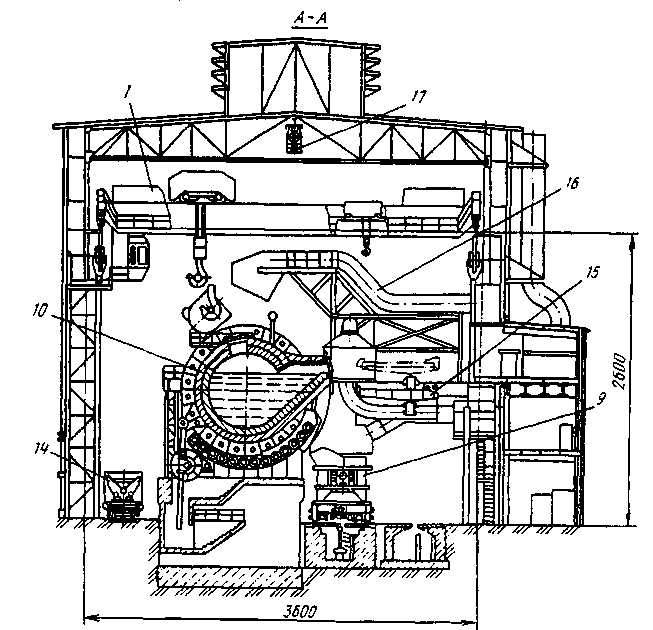 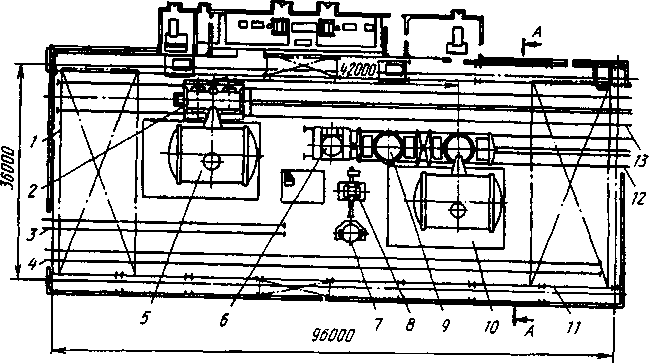 На поверхности жидкого чугуна в миксерах всегда имеется слой шлака, называемого миксерным шлаком, со­став которого может меняться в очень широких пределах, %: SiO2 35—55; CaO 20-35; MgO 3-15; A12O3 4-8; MnO 2—10; S до 2. Содержащиеся в миксерном шлаке сера, а также крем­незем являются нежелательными ком­понентами. Теоретически этот шлак не должен попадать в сталеплавиль­ный агрегат, так как обычно он почти не содержит железа и в нем суще­ственное количество SiO2 и серы. Кроме того, этот шлак, по существу, является балластом.
К достоинствам стационарных миксеров относятся: возможность за­паса чугуна, необходимого для рит­мичной работы цеха, хорошее переме­шивание и усреднение состава чугуна и его температуры. Однако в условиях современных высокопроизводитель­ных цехов проявились и основные не­достатки стационарных миксеров: 1) необходимость существенных зат­рат на строительство миксерного отде­ления и соответствующего оборудова­ния; 2) потери тепла чугуна при пере­ливах; 3) недостаточное усреднение состава и температуры чугуна. Приня­то считать, что удовлетворительное усреднение состава и температуры чу­гуна в миксере имеет место в том слу­чае, если продолжительность пребы­вания чугуна в миксере составляет -8 ч (т. е. если чугун в миксере обнов­ляется полностью не более трех раз в сутки).
При четкой и равномерной работе доменных печей, а также при постоянстве состава и температуры чугуна вместо стацио­нарных миксеров используют чугуно-возные ковши миксерного типа, назы­ваемые передвижными миксерами (рис. 4.4). К преимуществам пере­движных миксеров по сравнению со стационарными относятся: 1) сниже­ние капитальных затрат при строи­тельстве и уменьшение сроков строи­тельства; 2) уменьшение потерь тепла чугуна на 25-30 ºС вследствие исклю­чения одного перелива (это позволяет увеличить долю лома в металлозавалке примерно на 2 %); 3) возможность приема всей плавки доменной печи в один ковш-миксер, что позволяет уп­ростить организацию работ в домен­ном цехе; 4) улучшение условий для организации внедоменной обработки чугуна.
Основным недостатком пере­движных миксеров является невоз­можность усреднения состава и тем­пературы чугуна различных плавок. В нашей стране для новых сталепла­вильных цехов изготавливают ковши миксерного типа вместимостью 600 т.
Передвижной миксер емкостью 600 т
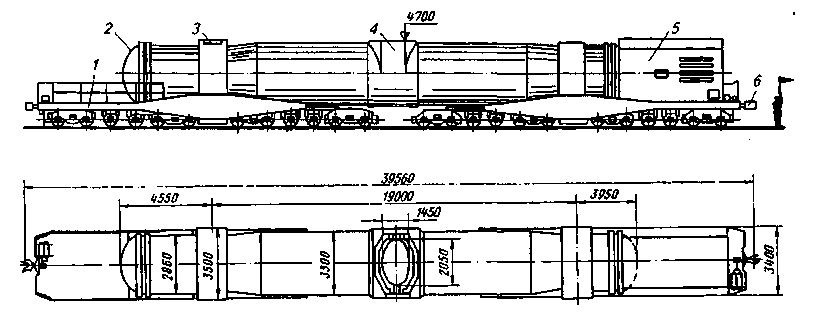 1 — двенадцатиосная тележка; 2 — торцовая крышка; 3 — бандаж; 4 — горловина; 5 —кабина привода; 6—
автосцепка
4. МЕТАЛЛОЛОМ
Металлолом является одной из глав­ных составляющих металлошихты. Основными источниками металли­ческого лома являются отходы произ­водств. Различают: а) лом, образую­щийся на металлургических заводах (его названия: собственный лом, обо­ротный лом); б) лом, образующийся на заводах, потребляющих металло­прокат и другую металлургическую продукцию при изготовлении своей продукции (это стружка, обрезь ме­талла и т. п.); в) амортизационный лом (отслужившие свой срок станки, ма­шины, рельсы, предметы быта из чер­ных металлов и т. п.).
Использование же случайного, плохо обработанного металлолома ча­сто приводит к тому, что проба, взятая из ванны расплавленного в сталепла­вильном агрегате металла, показывает невозможность получения из данной шихты стали нужной марки.
Какие пути решения этой проб­лемы?
Необходимо:
1) организовать тщательную сорти­ровку и отбор шихты в зависимости от планируемой к выплавке марки стали;
2)  максимально использовать обо­рудование для разделки металлолома: резка на  гидравлических  ножницах, измельчение    на   шреддинг-установках1, фрагментация (разделение маг­нитных и немагнитных фрагментов) и т. п. Так, по данным уральских метал­лургов, мелкая фракция, отсеиваемая при ножничной порезке лома, содер­жит до 60 %  меди,  содержащейся в ломе до переработки;
3) выплавлять отдельные марки ста­ли (с особыми требованиями по чисто­те от примесей цветных металлов), ис­пользуя в качестве шихты только чугун и не применяя металлолом;
4)  создавать новые виды металло-шихты, чистой от примесей цветных металлов;
использовать в качестве металлошихты  продукты  прямого  восста­новления железа из железных руд.
в мире ежегодно образуется товарного лома 350— 385 млн. т, в том числе оборотного около 115 и амортизационного 155— 185 млн. т. По оценкам комиссии ООН, цена 1 т лома находится на уровне 100-140 долл. США. На луч­шие сорта металлолома (например, отслужившие свой срок рельсы) цена иногда достигает 160 долл. США/т.
5. ПРОДУКТЫ ПРЯМОГОВОССТАНОВЛЕНИЯ ЖЕЛЕЗА
в настоящее время в мире раз­личными методами производят более 40 млн. т/год продуктов прямого вос­становления — шихтовых материалов, чистых от примесей цветных метал­лов. Предполагается, что в ближай­шие годы этот показатель возрастет до 60 млн. т/год. Основные варианты используемых при этом технологий сводятся к следующему:
а) восстановление железа из твер­дых железорудных материалов взаи­модействием с твердыми или газооб­разными восстановителями. Посколь­ку получаемый продукт представляет собой куски пористого материала, по внешнему виду напоминающего губ­ку, его называют также губчатым же­лезом. Так как процессы металлизации идут в твердом материале, без образо­вания жидкой фазы, их называют процессами твердофазного восста­новления (ПТВ). В зарубежной лите­ратуре для обозначения получаемого материала используют аббревиатуру DRI или DI1;
б)  восстановление железа в кипя­щем железистом шлаке. Такой про­цесс называют процессом жидкофаз-ного восстановления (ПЖВ);
в)  получение из чистых железных руд карбида железа.  Независимо  от способа получения все эти материалы содержат очень мало примесей цвет­ных металлов.
6. ФЕРРОСПЛАВЫ
В число компонентов металлошихты часто включают также металлсодержа­щие добавки, используемые для рас­кисления и легирования стали. Эти добавки вводят в металл обычно в виде сплавов с железом (иногда в чис­том виде) и называют ферросплавами. Выпускаемые промышленностью ферросплавы подразделяют обычно на большие и малые. К большим ферро­сплавам относят сплавы, занимающие в общем объеме производства основ­ное положение1 (ферросилиций, фер­ромарганец, силикомарганец, ферро­хром, ферросиликохром), к малым — сплавы, используемые в меньших мас­штабах (ферровольфрам, ферромолиб­ден, феррованадий, феррониобий, ферротитан, сплавы ЩЗМ — силико-кальций, силикобарий и др., сплавы РЗМ с железом, кремнием, алюмини­ем, сплавы с алюминием — ферроалю­миний, силикоалюминий и др.).
Каждый ферросплав может иметь разнообразные составы. Например, группа хромистых ферросплавов вклю­чает: высоко-, средне- и низкоуглеро­дистый феррохром, ферросиликохром, металлический феррохром, азотированный феррохром. Группа марганце­вых ферросплавов включает: высоко-, средне- и низкоуглеродистый ферро­марганец, силикомарганец, металли­ческий марганец, азотированный мар­ганец.
Каждый ферросплав содержит кро­ме железа ряд компонентов (приме­сей). Основные (в соответствии с на­званием ферросплава) компоненты называют ведущими. Содержание веду­щих компонентов может колебаться в определенных пределах. Для сравне­ния (и учета) ферросплавов введено понятие базовой тонны — это 1 т фер­росплава (или концентрата) со строго определенным содержанием ведущего элемента (или его соединения).
Например, в ферросилиции марки ФС45 по ГОСТу допускается колеба­ние в содержании кремния от 41 до 47%. За базовую тонну принята 1т сплава, содержащего 45 % Si (Ферро­силиций марки ФС45 обычно называ­ют 45%-ный ферросилиций.)
Основными способами получения ферросплавов являются: доменный, электротермический, металлотермический, электролитический. Исполь­зуемые ферросплавы получают глав­ным образом электро- или металлотермическими способами. Электро­литический метод связан со значи­тельным расходом электроэнергии; его используют для получения особо чистых материалов. 
В качестве сырья для получения ферросплавов используют руды, со­держащие то или иное количество ок­сидов соответствующих элементов.